Regionalny Program Operacyjny Województwa Opolskiego na lata 2014-2020
Nabór w ramach Działania 7.6
Opole, 5 czerwca 2018 r.
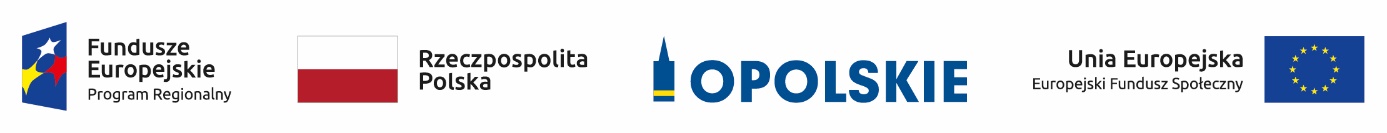 1
Szkolenie współfinansowane przez Unię Europejską w ramach Europejskiego Funduszu Społecznego
Wojewódzki Urząd Pracy w Opolu
Termin i miejsce naboru wniosków konkursowych w ramach 	Działania 7.6 Godzenie życia prywatnego i zawodowego

Wojewódzki Urząd Pracy w Opolu (zwany dalej IOK – Instytucja Organizująca Konkurs) prowadzi nabór wniosków o dofinansowanie projektów konkursowych od dnia 08.06.2018 r. (piątek) do dnia 15.06.2018 r. (piątek).

Wypełniony w Panelu Wnioskodawcy SYZYF RPO WO 2014-2020, tj. generatorze wniosków formularz wniosku o dofinansowanie projektu, Wnioskodawca musi wysłać on-line (taką funkcjonalność zapewnia generator wniosków dostępny na stronie internetowej www.pw.opolskie.pl) w wyżej określonym terminie.

Natomiast wersję papierową wniosku (w jednym egzemplarzu) wraz z wymaganą dokumentacją, należy składać od poniedziałku do piątku w godzinach pracy urzędu, tj. od 7:30 do 15:30 w: 

Wojewódzkim Urzędzie Pracy w Opolu
Punkt Informacyjny o EFS
Pokój nr 14
ul. Głogowska 25c 45-315 Opole
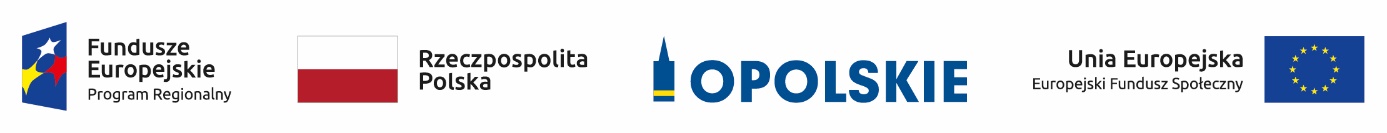 2
Wojewódzki Urząd Pracy w Opolu
Procedura konkursowa przebiega w następującej kolejności:


1. Nabór wniosków o dofinansowanie (składanie wniosków o dofinasowanie);

2. Ocena wniosków o dofinansowanie projektów:

Etap I – ocena formalna (obligatoryjna) do 45 dni kalendarzowych od dnia zakończenia naboru wniosków, tj.: do 30.07.2018 r.;

Etap II –  ocena merytoryczna (obligatoryjna) do 55 dni kalendarzowych od dnia następnego po zakończeniu    oceny  formalnej wszystkich projektów, tj.: do 21.09.2018 r.; 

Etap III – negocjacje (nieobligatoryjne) trwają 45 dni kalendarzowych, tj.: do 05.11.2018 r.;

3. Rozstrzygnięcie konkursu.
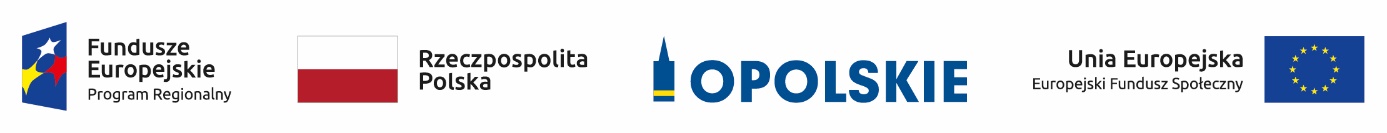 3
Wojewódzki Urząd Pracy w Opolu
Kwota przeznaczona na dofinansowanie projektów w konkursie



Wartość dofinansowania w ramach RPO WO 2014-2020 w ramach Działania 7.6 Godzenie życia prywatnego i zawodowego wynosi łącznie:  5 721 954,00 PLN, w tym:

5 404 068,00 PLN pochodzące z EFS

 317 886,00 PLN pochodzące z Budżetu Państwa
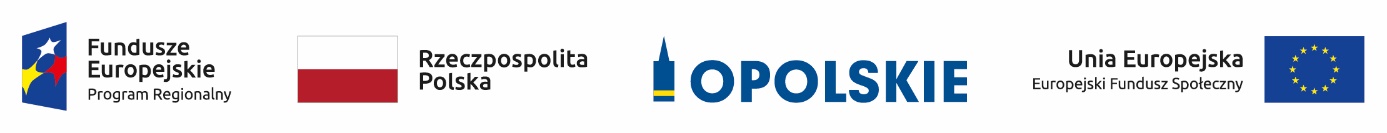 4
Wojewódzki Urząd Pracy w Opolu
Typy beneficjentów
Wszystkie podmioty – z wyłączeniem osób fizycznych (nie dotyczy osób prowadzących działalność gospodarczą lub oświatową na podstawie przepisów odrębnych) 1 

W przypadku przedsiębiorstw - wnioskodawca prowadzi działalność gospodarczą na terenie województwa opolskiego2.

Forma prawna beneficjenta zgodnie z klasyfikacją form prawnych podmiotów gospodarki narodowej określonych w § 7 rozporządzenia Rady Ministrów z dnia 30 listopada 2015 r. w sprawie sposobu i metodologii prowadzenia i aktualizacji krajowego rejestru urzędowego podmiotów gospodarki narodowej, wzorów wniosków, ankiet i zaświadczeń (Dz. U. z 2015, poz. 2009 z późn. zm.).

UWAGA: 
Każdy Partner podobnie jak Wnioskodawca musi być podmiotem uprawnionym do ubiegania się o dofinansowanie w ramach Działania 7.6 Godzenie życia prywatnego i zawodowego. 

1Powiatowe urzędy pracy realizują projekty przewidujące działania skierowane wyłącznie do bezrobotnych w rozumieniu ustawy o promocji zatrudnienia i instytucjach rynku pracy oraz w sposób i na zasadach określonych w ustawie, a także na zasadach określonych w Wytycznych w zakresie realizacji projektów finansowanych ze środków Funduszu Pracy w ramach programów operacyjnych współfinansowanych z Europejskiego Funduszu Społecznego na lata 2014-2020.

2 Oznacza to, że na terenie województwa opolskiego Wnioskodawca posiada główną siedzibę lub oddział lub miejsce prowadzenia działalności. Weryfikacja nastąpi na podstawie przedstawionego przez Wnioskodawcę odpisu ze stosownego rejestru (ewidencji) – z zastrzeżeniem, że przedmiotowy wpis do rejestru (ewidencji) został dokonany najpóźniej na dzień podpisania umowy o dofinansowanie.
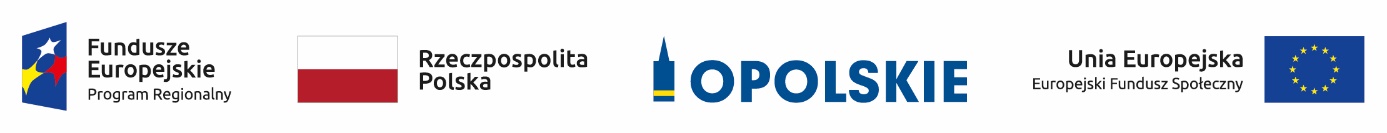 5
Wojewódzki Urząd Pracy w Opolu
Grupa docelowa

osoby bezrobotne lub bierne zawodowo pozostające poza rynkiem pracy ze względu na obowiązek opieki nad dziećmi do lat 3, w tym osoby, które przerwały karierę zawodową ze względu na urodzenie dziecka lub przebywające na urlopie wychowawczym w rozumieniu ustawy z dnia 26 czerwca 1974 r. - Kodeks pracy,
osoby pracujące opiekujące się dziećmi do lat 3, w tym m.in. przebywające na urlopie macierzyńskim lub rodzicielskim oraz osiągające niskie dochody (tzw. ubodzy pracujący),
dzieci do lat 3,
publiczne i niepubliczne instytucje opieki nad dziećmi do lat 3,
przedsiębiorstwa.
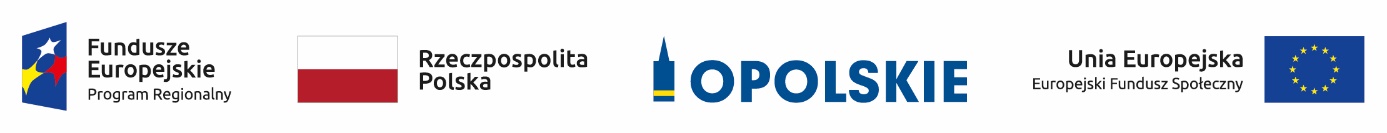 6
Wojewódzki Urząd Pracy w Opolu
Przedmiot konkursu, w tym typy projektów

Przedmiotem konkursu są typy projektów określone dla Działania 7.6 Godzenie życia prywatnego i zawodowego w ramach Osi priorytetowej VII Konkurencyjny rynek pracy RPO WO 2014-2020:

Tworzenie nowych miejsc opieki nad dziećmi do lat 3 w istniejących lub nowo tworzonych instytucjonalnych formach opieki przewidzianych ustawą  z dnia 4 lutego 2011r. o opiece nad dziećmi w wieku do lat 3 (Dz. U. z 2018 r. poz. 603 z późn. zm.)3, w tym m.in. zapewnienie bieżącego funkcjonowania utworzonego miejsca opieki nad dziećmi do lat 3.
Pokrycie kosztów usług bieżącej opieki nad dziećmi poprzez pokrycie kosztów opłat za pobyt dziecka w żłobku, klubie dziecięcym lub u dziennego opiekuna ponoszonych przez opiekunów dzieci do lat 3 lub kosztów wynagrodzenia niani4 ponoszonych przez opiekunów dzieci do lat 3. 
Dostosowanie istniejących miejsc opieki nad dziećmi do lat 3 w instytucjonalnych formach opieki do potrzeb dzieci z niepełnosprawnościami.

 

3 Dotyczy również żłobków przyzakładowych.
4 W przedmiotowym konkursie wyłączono możliwość finansowania tej formy opieki.
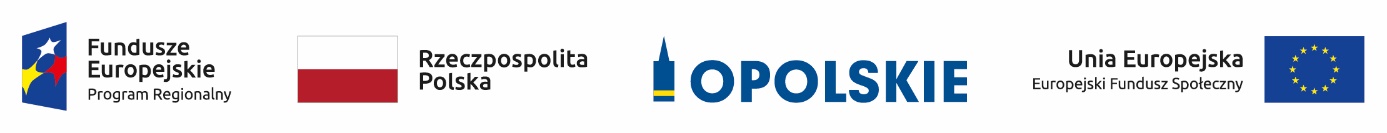 7
Wojewódzki Urząd Pracy w Opolu
Przedmiot konkursu, w tym typy projektów

4)     Aktywizacja zawodowa osób sprawujących opiekę nad dziećmi do lat 35, w tym m.in.
pośrednictwo pracy,
poradnictwo zawodowe,
szkolenia,
staże,
wyposażenie i doposażenie stanowiska pracy,
subsydiowanie zatrudnienia,
grant na utworzenie stanowiska pracy w formie telepracy w rozumieniu art. 67 ustawy z dnia 26 czerwca 1974 r. – Kodeks pracy (t.j. Dz.U. z 2018 poz. 108 z późn. zm.).

UWAGA!  
W przypadku opiekunów prawnych/ rodziców pozostających poza rynkiem pracy, stanowiących grupę osób bezrobotnych i biernych zawodowo wskazanych w pkt 4 ppkt 1 Regulaminu konkursu należy obligatoryjnie zapewnić realizację typu projektu 4.


5 Możliwa do realizacji wyłącznie jako element projektu wskazanego w pozostałych typach projektu. Nie dotyczy osób pracujących (definicja osoby pracującej została wskazana w dokumencie pn. Lista wskaźników na poziomie projektu RPO WO 2014-2020.Zakres EFS).
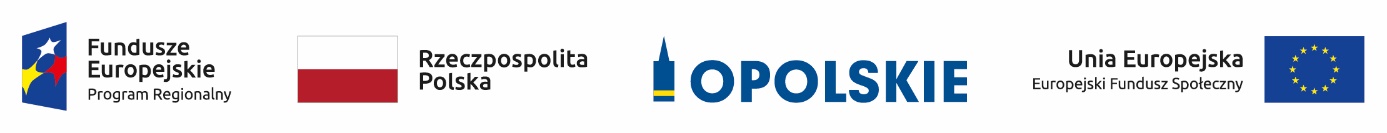 8
Wojewódzki Urząd Pracy w Opolu
Warunki szczegółowe

Działania świadomościowe (kampanie informacyjne i działania upowszechniające) będą możliwe do finansowania jedynie jeśli będą stanowić część projektu i będą uzupełniać działania o charakterze wdrożeniowym w ramach tego projektu z zastrzeżeniem iż nie mogą przekroczyć 10 % kosztów kwalifikowalnych.

W przedmiotowym konkursie wyłączono możliwość finansowania kosztów wynagrodzenia niani.

Dostosowanie istniejących miejsc opieki nad dziećmi do lat 3 do potrzeb dzieci z niepełnosprawnościami musi bezpośrednio wynikać z diagnozy potrzeb konkretnych dzieci i stopnia niedostosowania placówki.

W przypadku realizacji typu projektu nr 1 finansowanie działalności bieżącej nowo utworzonych miejsc opieki nad dziećmi do lat 3 w formie żłobków, klubów dziecięcych lub dziennego opiekuna nie może trwać dłużej niż 24 miesiące.
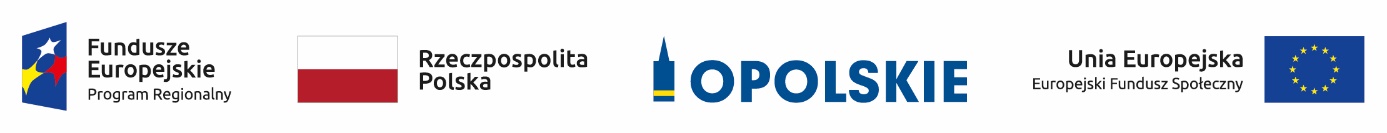 9
Wojewódzki Urząd Pracy w Opolu
Warunki szczegółowe

W przypadku realizacji typu projektu nr 2 finansowanie kosztów opieki nad dziećmi do lat 3, względem konkretnego dziecka i opiekuna, nie może trwać dłużej niż 12 miesięcy.

Wsparcie w zakresie tworzenia nowych miejsc opieki nad dziećmi do lat 3 w formie żłobków, klubów dziecięcych lub dziennego opiekuna musi prowadzić do zwiększenia liczby miejsc opieki prowadzonych przez daną instytucję publiczną lub niepubliczną. Powyższy warunek nie ma zastosowania w przypadku dostosowania istniejących miejsc opieki do potrzeb dzieci z niepełnosprawnościami.

W ramach projektu nie może wystąpić podwójne finansowanie kosztów w odniesieniu do tego samego miejsca opieki (w trakcie trwania jego finansowania ze środków EFS i w okresie trwałości), co oznacza, że koszty poniesione na sfinansowanie bieżącej opieki nad dziećmi, o których mowa w typie projektu nr 2 nie mogą być wykazywane jednocześnie jako koszty bieżącego funkcjonowania miejsca opieki w ramach jego utworzenia (typ projektu nr 1).
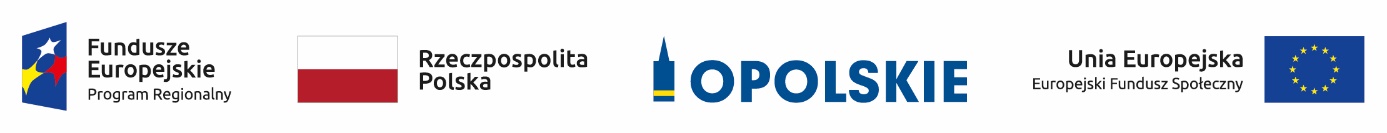 10
Wojewódzki Urząd Pracy w Opolu
Warunki szczegółowe

W celu uniknięcia podwójnego finansowania tego samego miejsca z różnych źródeł te same koszty związane z bieżącym funkcjonowaniem utworzonego miejsca opieki w ramach działania 7.6 nie mogą być jednocześnie finansowane z innych źródeł, w tym w szczególności z resortowego Programu „Maluch+”.

Wymagania jakościowe oraz zasady realizacji i finansowania poszczególnych form wsparcia dla działania 7.6 zostały określone w odrębnym dokumencie pn. Standardy jakościowe i zasady realizacji wsparcia dla uczestników projektów w ramach działania 7.6 Godzenie życia prywatnego i zawodowego RPO WO 2014-2020.

Pozostałe limity i ograniczenia w realizacji projektów niewskazane w SZOOP 2014-2020 dla działania 7.6 określone są w pozostałych dokumentach IZRPO WO niezbędnych dla przeprowadzenia procedury konkursowej, w tym w umowie o dofinansowanie.
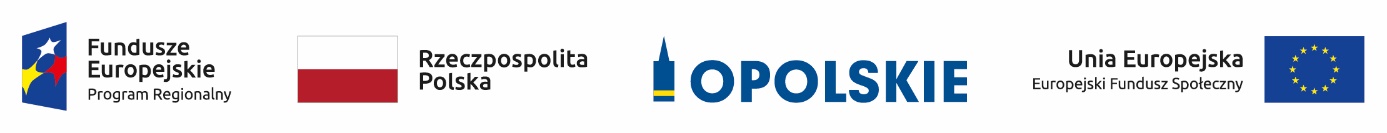 11
Wojewódzki Urząd Pracy w Opolu
Kryteria wyboru projektów
KRYTERIA FORMALNE

Wnioskodawca oraz Partnerzy (jeśli dotyczy) uprawnieni do składania wniosku.
Roczny obrót Wnioskodawcy i/lub Partnera (o ile budżet projektu uwzględnia wydatki Partnera) jest równy lub wyższy od wydatków w projekcie.
Wnioskodawca wybrał wszystkie wskaźniki horyzontalne.
Wnioskodawca określił wartość docelową większą od zera przynajmniej dla jednego wskaźnika w projekcie.
Wnioskodawca oraz partnerzy (jeśli dotyczy) nie podlegają wykluczeniu z ubiegania się o dofinansowanie na podstawie: 
-      art. 207 ust. 4 ustawy z dnia 27 sierpnia 2009 r. o finansach publicznych, 
art. 12 ustawy z dnia 15 czerwca 2012 r. o skutkach powierzania wykonywania pracy cudzoziemcom przebywającym wbrew przepisom na terytorium Rzeczypospolitej Polskiej, 
art. 9 ustawy z dnia 28 października 2002 r. o odpowiedzialności podmiotów zbiorowych za czyny zabronione pod groźbą kary.
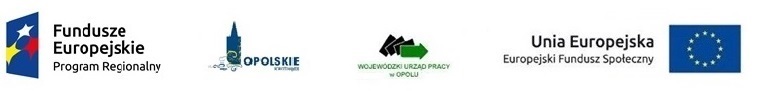 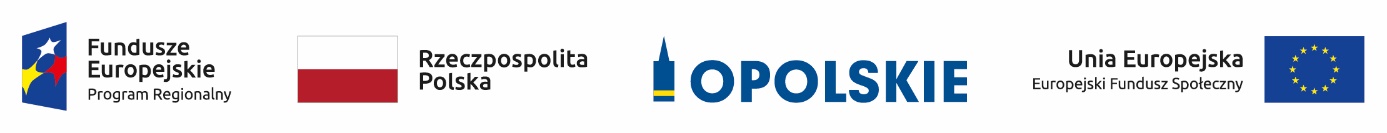 12
Wojewódzki Urząd Pracy w Opolu
Kryteria wyboru projektów


KRYTERIA FORMALNE C.D.

W przypadku projektu partnerskiego spełnione zostały wymogi dotyczące wyboru partnerów, o których mowa w art. 33 ustawy z dnia 11 lipca 2014 r. o zasadach realizacji programów w zakresie polityki spójności finansowanych w perspektywie finansowej 2014–2020. 
Projekt nie został fizycznie ukończony lub w pełni zrealizowany przed złożeniem wniosku o dofinansowanie.
Wartość dofinansowania nie jest wyższa niż kwota alokacji określona w konkursie. 
Podmiot aplikujący o dofinansowanie składa dopuszczalną w Regulaminie konkursu liczbę wniosków o dofinansowanie projektu i/lub zawiera dopuszczalną w Regulaminie konkursu liczbę partnerstw (o ile dotyczy).
Kryterium dot. projektów pozakonkursowych. Do  dofinansowania nie może zostać wybrany projekt, który został usunięty z wykazu projektów zidentyfikowanych, stanowiącego załącznik do SZOOP (NIE DOTYCZY PRZEDMIOTOWEGO KONKURSU).
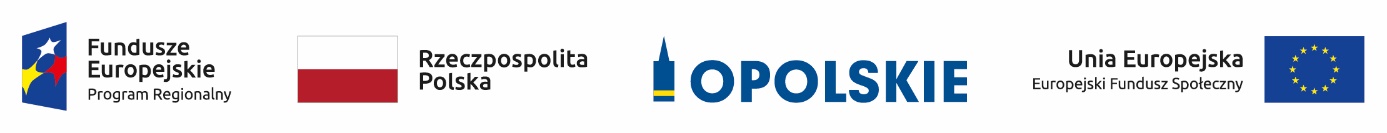 13
Wojewódzki Urząd Pracy w Opolu
Kryteria wyboru projektów


KRYTERIA MERYTORYCZNE – UNIWERSALNE 

Wybrane wskaźniki są adekwatne do określonego na poziomie projektu celu/ typu projektu/ grupy docelowej.
Założone wartości docelowe wskaźników większe od zera są realne do osiągnięcia.
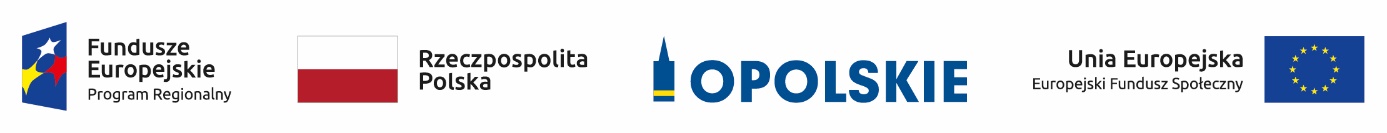 14
Wojewódzki Urząd Pracy w Opolu
Kryteria wyboru projektów

KRYTERIA HORYZONTALNE UNIWERSALNE

Zgodność z prawodawstwem unijnym oraz właściwymi zasadami unijnymi, w tym:
zasada równości kobiet i mężczyzn w oparciu o standard minimum,
zasada równości szans i niedyskryminacji w tym dostępności dla osób z niepełnosprawnościami oraz
zasada zrównoważonego rozwoju.
Zgodność z prawodawstwem  krajowym, w tym z przepisami ustawy Prawo zamówień publicznych.
Zgodność z zasadami dotyczącymi pomocy publicznej.
Zgodność z odpowiednim narzędziem zdefiniowanym w dokumencie pn. Krajowe Ramy Strategiczne. Policy paper dla ochrony zdrowia na lata 2014-2020 (NIE DOTYCZY PRZEDMIOTOWEGO KONKURSU).
Czy projekt jest zgodny z Szczegółowym Opisem  Osi Priorytetowych RPO WO 2014-2020 – EFS) (dokument aktualny na dzień ogłoszenia konkursu - wersja przyjęta przez Zarząd Województwa Opolskiego Uchwałą nr 733/2015 z dnia 16 czerwca 2015 r. z późn. zmianami), w zakresie zgodności z kartą działania, którego nabór dotyczy.
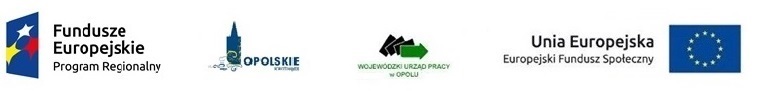 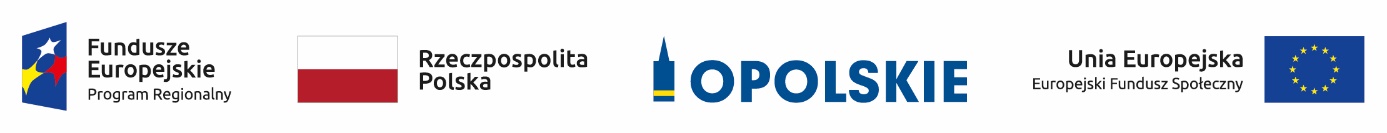 15
Wojewódzki Urząd Pracy w Opolu
Kryteria wyboru projektów

KRYTERIA HORYZONTALNE UNIWERSALNE C.D.


Zgodność z określonym na dany rok Planem działania w sektorze zdrowia RPO WO 2014-2020 (NIE DOTYCZY PRZEDMIOTOWEGO KONKURSU).
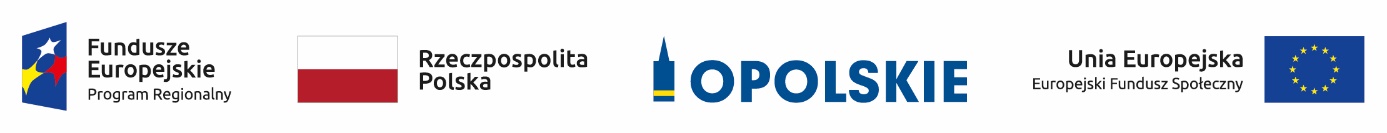 16
Wojewódzki Urząd Pracy w Opolu
Kryteria wyboru projektów

KRYTERIA SZCZEGÓŁOWE UNIWERSALNE

Projekt skierowany do osób fizycznych  mieszkających w rozumieniu Kodeksu Cywilnego i/lub  pracujących  i/lub uczących się na terenie województwa opolskiego (Jeżeli dotyczy. Kryterium może zostać uszczegółowione w ramach poszczególnych konkursów). 
Projekt skierowany do podmiotów, których siedziba/oddział znajduje się  na terenie województwa opolskiego. (Jeżeli dotyczy. Kryterium może zostać uszczegółowione w ramach poszczególnych konkursów). 
Wnioskodawca w okresie realizacji prowadzi biuro projektu (lub posiada siedzibę, filię, delegaturę, oddział czy inną prawnie dozwoloną formę organizacyjną działalności podmiotu) na terenie województwa opolskiego z możliwością udostępnienia pełnej dokumentacji wdrażanego projektu oraz zapewniające uczestnikom projektu możliwość osobistego kontaktu z kadrą projektu. 
Projekt jest realizowany na terenie województwa opolskiego.
Kwalifikowalność wydatków projektu.
Termin rozpoczęcia realizacji projektu.
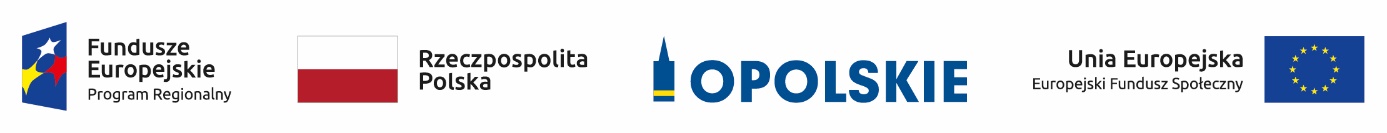 17
Wojewódzki Urząd Pracy w Opolu
Kryteria wyboru projektów

KRYTERIA MERYTORYCZNE (PUNKTOWANE)

Potencjał Wnioskodawcy i/lub Partnerów w tym opis:
zasobów finansowych, jakie wniesie do projektu Wnioskodawca i/lub Partnerzy,
potencjału kadrowego Wnioskodawcy i/lub Partnerów i sposobu jego wykorzystania w ramach projektu,
potencjału technicznego w tym sprzętowego i warunków lokalowych Wnioskodawcy i/lub Partnerów  i sposobu jego wykorzystania w ramach projektu.
Doświadczenie Wnioskodawcy i/lub Partnerów z uwzględnieniem dotychczasowej działalności:
w obszarze merytorycznym wsparcia projektu (zakres tematyczny),
na rzecz grupy docelowej,
na określonym obszarze terytorialnym, na  którym będzie realizowany projekt.
Trafność doboru i opisu zadań przewidzianych do realizacji w ramach projektu.
Poprawność sporządzenia budżetu projektu.
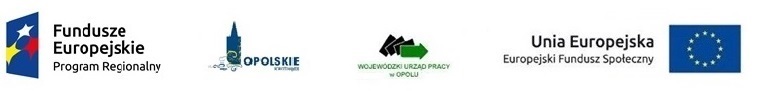 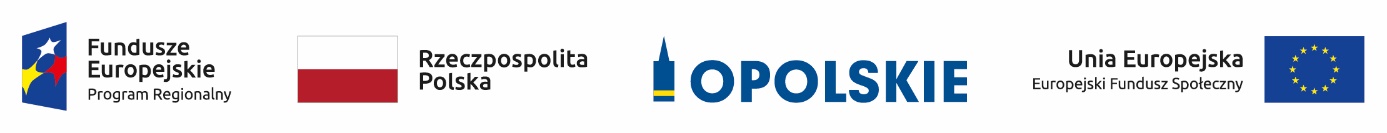 18
Wojewódzki Urząd Pracy w Opolu
Kryteria wyboru projektów

KRYTERIUM NEGOCJACYJNE – UNIWERSALNE 

Projekt spełnia warunki postawione przez oceniających lub przewodniczącego Komisji Oceny Projektów.


Kryterium weryfikowane na etapie negocjacji przez przewodniczącego Komisji Oceny Projektów (KOP). W ramach weryfikacji kryterium sprawdzeniu podlega czy:
do wniosku zostały wprowadzone zmiany wymagane przez oceniających w kartach oceny lub przez przewodniczącego KOP wynikające z ustaleń negocjacyjnych, 
podczas negocjacji KOP uzyskała wymagane wyjaśnienia i informacje od wnioskodawcy, 
do wniosku wprowadzono zmiany nieuzgodnione w ramach negocjacji. 

Jeśli odpowiedź na pytania 1-2 jest pozytywna, a na pytanie 3 negatywna,  kryterium zostanie uznane za spełnione i projekt otrzyma ocenę pozytywną. Inna niż wskazana powyżej odpowiedź na którekolwiek z pytań skutkuje  oceną  negatywną i  brakiem możliwości dofinansowania projektu.
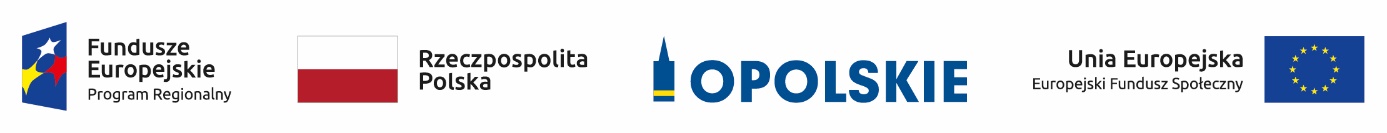 19
Wojewódzki Urząd Pracy w Opolu
Kryteria wyboru projektów

KRYTERIA MERYTORYCZNE SZCZEGÓŁOWE 

Projekt zakłada na zakończenie jego realizacji osiągnięcie kryterium efektywności zatrudnieniowej, informującego o odsetku uczestników, którzy podjęli zatrudnienie (na podstawie umowy o pracę, oraz samozatrudnienie)na poziomie:
dla osób w najtrudniejszej sytuacji, w tym imigranci, reemigranci, osoby w wieku 50 lat i więcej, kobiety osoby z niepełnosprawnościami, osoby długotrwale bezrobotne, osoby z niskimi kwalifikacjami do poziomu ISCED 3 – minimum 42%;
dla pozostałych osób nienależących do ww. grup – minimum 52%   
Wsparcie w zakresie opieki nad dziećmi do lat 3 jest realizowane w określonych formach i zgodnie ze standardami opieki nad dziećmi do lat 3.
Beneficjent zobowiązuje się do zachowania trwałości utworzonych w ramach projektu miejsc opieki nad dziećmi do lat 3 w żłobkach, klubach dziecięcych i przez dziennego opiekuna, przez co najmniej 2 lata od daty zakończenia realizacji projektu.
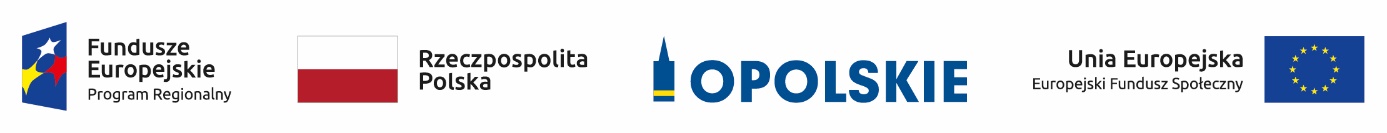 20
Wojewódzki Urząd Pracy w Opolu
Kryteria wyboru projektów

KRYTERIA MERYTORYCZNE SZCZEGÓŁOWE 

Minimalny zakres informacji, które muszą zostać przedstawione przez beneficjenta we wniosku o dofinansowanie, obejmujący co najmniej:
uzasadnienie zapotrzebowania na miejsca opieki nad dziećmi do lat 3 , w tym analizę uwarunkowań w zakresie zróżnicowań przestrzennych w dostępie do form opieki i prognoz demograficznych,
warunki lokalowe, tj. wykorzystanie bazy lokalowej, w której będzie realizowana opieka nad dziećmi do lat 3,
zasady rekrutacji uczestników do projektu6,
informacje dotyczące sposobu utrzymania funkcjonowania miejsc opieki nad dziećmi do lat 3 po ustaniu finansowania z EFS, tj. informacje, z jakiego źródła, innego niż środki europejskie, miejsca te będą utrzymane przez okres minimum 2 lat od daty zakończenia realizacji projektu po ustaniu finansowania EFS, a także planowane działania zmierzające do utrzymania funkcjonowania tych miejsc opieki po ustaniu finansowania EFS.  



 

6 Wnioskodawca na etapie rekrutowania do projektu ostatecznych odbiorców wsparcia, zobowiązany jest do udzielenia wsparcia w pierwszej kolejności osobom, których dochody nie przekraczają kryteriów dochodowych ustalonych w oparciu o próg interwencji socjalnej.
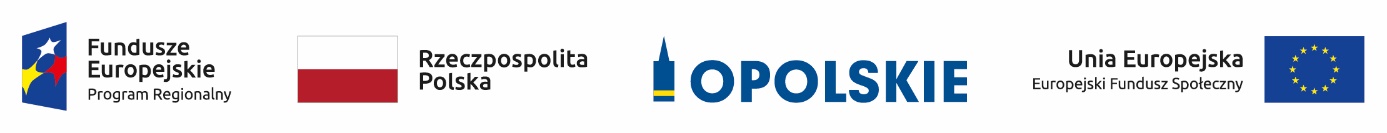 21
Wojewódzki Urząd Pracy w Opolu
Kryteria wyboru projektów

KRYTERIA MERYTORYCZNE SZCZEGÓŁOWE (PUNKTOWANE)


Projekt zakłada tworzenie i utrzymanie nowych miejsc opieki nad dziećmi do lat 3 na terenach gmin gdzie liczba dostępnych miejsc opieki jest niższa niż zidentyfikowane zapotrzebowanie na miejsca7.
Projekt będzie realizowany w ramach partnerstwa administracji publicznej i podmiotów ekonomii społecznej.
Projekt jest komplementarny z resortowym Programem „MALUCH+”.
Projekt jest komplementarny z inicjatywami zaplanowanymi w ramach programu SSD.
Projekt zakłada objęcie wsparciem miast średnich, w  tym w szczególności miast średnich tracących funkcje społeczno-gospodarcze.





7 Dotyczy typy 1 projektu
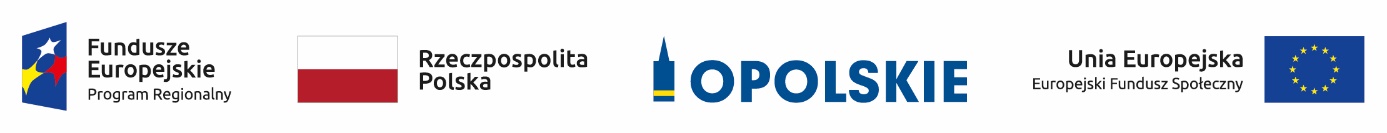 Wojewódzki Urząd Pracy w Opolu
Przygotowanie wniosku o dofinansowanie


Wzór wniosku o dofinansowanie projektu, którym Wnioskodawca musi się posługiwać ubiegając się o dofinansowanie projektu w ramach danego konkursu stanowi załącznik nr 3 do Regulaminu Konkursu.

Instrukcja wypełnienia wniosku o dofinasowanie  projektu znajduje się w załączniku nr 2 do Regulaminu Konkursu. 

Wniosek o dofinansowanie projektu musi być wypełniony w taki sposób, aby zawierał informacje,które pozwolą na ocenę wszystkich kryteriów wyboru projektów określonych w Regulaminie konkursu.

UWAGA! W formularzu wniosku nie należy pozostawiać pustych pól (należy wypełnić je właściwą treścią, lub wpisać: „nie dotyczy”, „-” lub „0” w przypadku tabel, w których należy określić wartość, np. tabel finansowych, tabel dotyczących wartości bazowych i docelowych wskaźników, itp.).
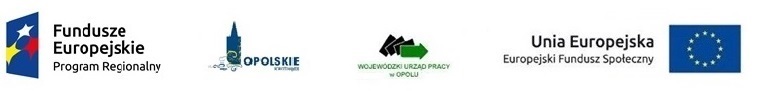 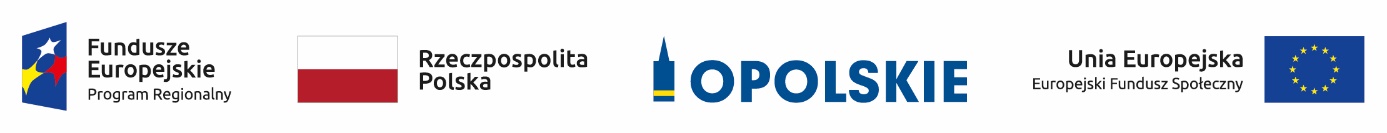 23
Wojewódzki Urząd Pracy w Opolu
Przygotowanie wniosku o dofinansowanie
UWAGA!!!!!!!

IZ RPO określa minimalny zakres informacji, który musi być przedstawiony przez wnioskodawcę we wniosku o dofinansowanie projektu (przykładowo w punkcie 3.5 wniosku), zawierający co najmniej następujące informacje:  

Należy opisać osoby i/lub instytucje, które objęte zostaną wsparciem w ramach projektu oraz uzasadnić –uwzględniając specyfikę objętej wsparciem grupy oraz założony cel projektu – wybór konkretnej grupy docelowej. Ponadto należy opisać zasady rekrutacji uczestników do projektu; 
Należy zamieścić informację na temat miejsca zamieszkania (województwa), w rozumieniu Kodeksu Cywilnego, i/lub pracy i/lub nauki osób fizycznych do których skierowany jest projekt oraz w przypadku podmiotów miejsca ich siedziby/oddziału. 
Należy opisać warunki lokalowe, tj. wykorzystanie bazy lokalowej, w której będzie realizowany projekt;
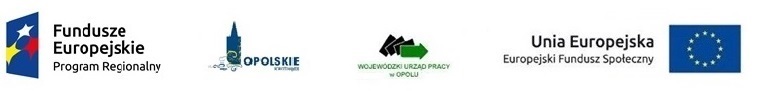 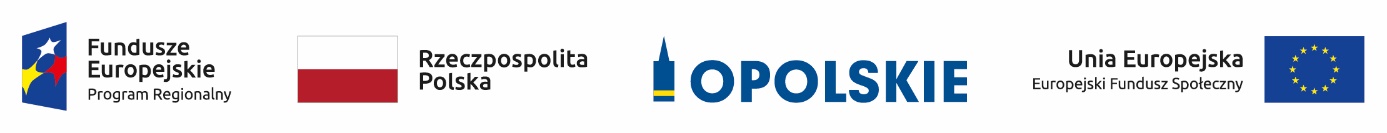 24
Wojewódzki Urząd Pracy w Opolu
Sekcja I Informacje ogólne:

1.1 Numer naboru
Numer naboru jest automatycznie uzupełniany przez system po uprzednim wyborze przez wnioskodawcę, przy tworzeniu nowego pliku wniosku o dofinansowanie projektu, właściwego numeru naboru.

1.2 Rodzaj projektu
1.3 Oś priorytetowa RPO WO 2014-2020
1.4 Działanie RPO WO 2014-2020
1.5 Poddziałanie RPO WO 2014-2020
1.6 Cel tematyczny
1.7 Priorytet inwestycyjny
Powyższe pola uzupełniane są automatycznie przez generator wniosku.

1.8 Partnerstwo w projekcie
Pola automatycznie uzupełniane przez system po uprzednim zaznaczeniu przez wnioskodawcę pól przy tworzeniu nowego pliku wniosku o dofinansowanie projektu. Natomiast pole „Liczba partnerów w projekcie” zostanie automatycznie wypełnione przez generator na podstawie ilości wypełnionych w dalszej części wniosku o dofinansowanie projektu kart partnerów.
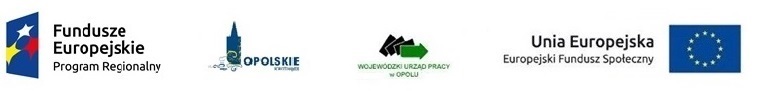 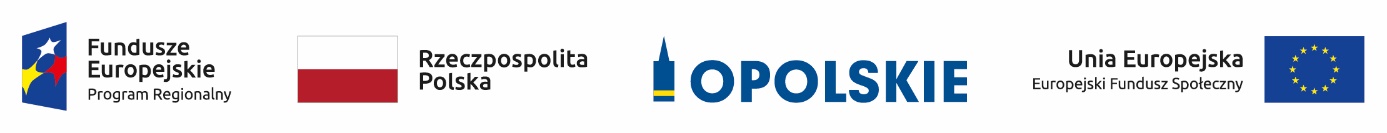 25
Wojewódzki Urząd Pracy w Opolu
Sekcja II Charakterystyka wnioskodawcy:


2.1 Dane teleadresowe siedziby wnioskodawcy 
Zarówno wnioskodawca, jak i partner muszą być uprawnieni do ubiegania się o dofinansowanie.  
 
Zgodnie z Instrukcją wypełniania wniosku (…) w pkt 2.1 Dane teleadresowe siedziby wnioskodawcy Wnioskodawca musi podać pełną nazwę własną podmiotu, uprawnionego do aplikowania  o środki w ramach Działania 7.6 RPO WO 2014-2020, zgodnie z zapisami aktualnego dokumentu rejestrowego.
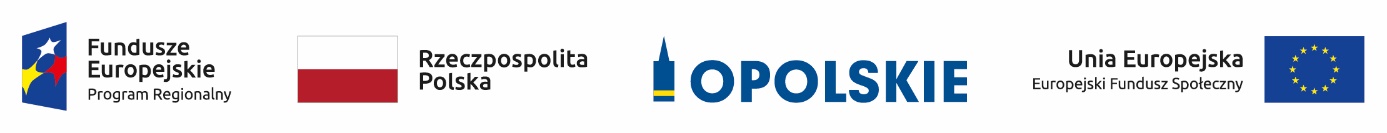 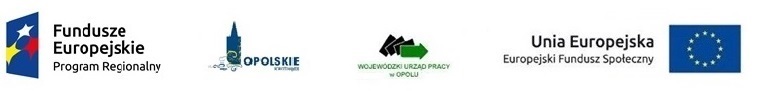 26
Wojewódzki Urząd Pracy w Opolu
2.2 Dane teleadresowe do korespondencji


Tabelę wnioskodawca wypełnia tylko w przypadku, gdy adres do korespondencji jest inny niż adres siedziby wnioskodawcy.
 W sytuacji, gdy adresy są tożsame należy podać jedynie adres siedziby, a w tabeli „Dane teleadresowe do korespondencji” zaznaczyć opcję „nie dotyczy”. 

Gdy adres do korespondencji nie dotyczy wnioskodawcy, tylko innej osoby (fizycznej, prawnej lub jednostki organizacyjnej nieposiadającej osobowości prawnej) należy do wniosku o dofinansowanie projektu dołączyć oświadczenie, że korespondencję należy adresować na wskazany adres do korespondencji na tę osobę, a nie wnioskodawcę.
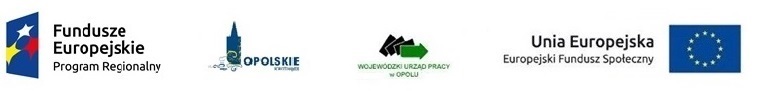 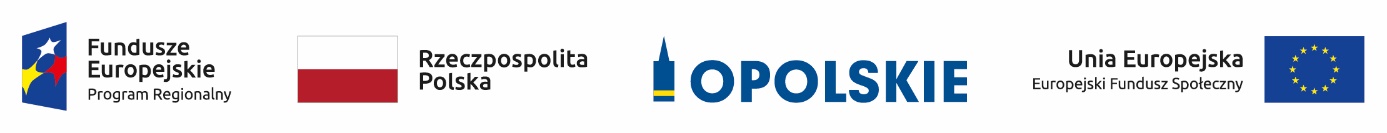 27
Wojewódzki Urząd Pracy w Opolu
2.5 Identyfikacja i klasyfikacja wnioskodawcy

Z rozwijalnej listy należy wybrać zgodnie z dokumentami statutowymi/rejestrowymi (np. KRS, rejestr stowarzyszeń, inne) jedną z podanych „form prawnych wnioskodawcy” oraz „form własności” wnioskodawcy. W przypadku, gdy na liście rozwijalnej brak jest formy prawnej przynależnej wnioskodawcy należy wybrać pozycję „bez szczególnej formy prawnej”.

Ponadto w punkcie tym należy wskazać czy wnioskodawca ma możliwość odzyskania podatku VAT (zapis musi być spójny z pkt 10 Sekcji X) oraz podać aktualny numer NIP wnioskodawcy. Numer NIP należy wpisać pomijając separatory, np. 8661730985. Generator weryfikuje poprawność wprowadzonych numerów sprawdzając długość znaków. Poniżej należy z rozwijalnej listy wybrać odpowiedni „PKD wnioskodawcy” oraz „Rodzaj działalności gospodarczej wnioskodawcy”. Natomiast w polu „Nazwa i nr dokumentu rejestrowego” należy wpisać nazwę i nr dokumentu, na postawie którego został utworzony podmiot (KRS, rejestr stowarzyszeń itp.).
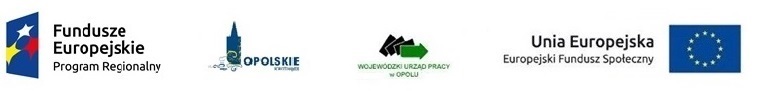 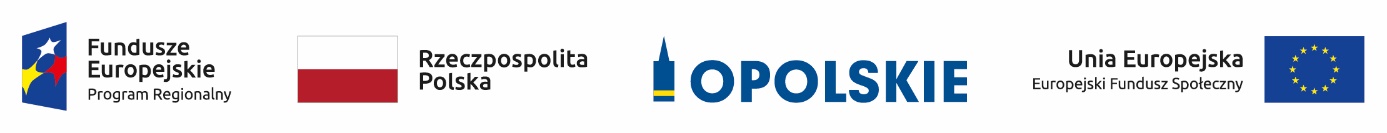 28
Wojewódzki Urząd Pracy w Opolu
2.6 Pomoc uzyskana przez wnioskodawcę

Jeżeli w okresie ostatnich 3 lat poprzedzających złożenie wniosku o dofinansowanie projektu wnioskodawca uzyskał wsparcie w ramach pomocy de minimis oraz/lub korzystał z pomocy publicznej na realizację danego przedsięwzięcia, to należy odpowiednio zaznaczyć pole „TAK”. W przypadku odpowiedzi twierdzącej należy podać wielkość uzyskanej kwoty. 

2.7 Dane teleadresowe realizatora

W przypadku, gdy projekt jest realizowany przez podmiot podległy wnioskodawcy, który nie posiada osobowości prawnej (tzw. realizatora) należy wskazać jego dane teleadresowe.
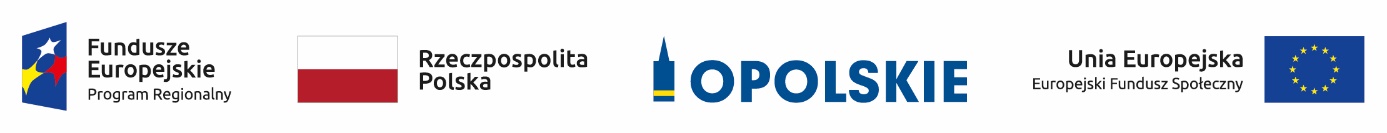 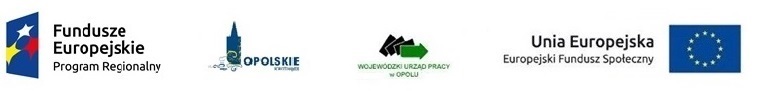 29
Wojewódzki Urząd Pracy w Opolu
Sekcja III Informacje o projekcie:

3.1 Tytuł projektu
Tytuł projektu powinien w sposób jasny identyfikować projekt. Musi być inny niż nazwa programu, osi priorytetowych, działań i poddziałań występujących w programie. Nie powinno się stosować jako pierwszego znaku w tytule projektu innych znaków, takich jak cudzysłów, myślnik, nawias, itp. Tytuł powinien stanowić krótką nazwę.
 
3.2 Okres realizacji projektu
Wnioskodawca musi wskazać okres realizacji projektu poprzez wybór odpowiednich dat z kalendarza. Okres realizacji projektu jest okresem realizacji zarówno rzeczowym, jak i finansowym.

UWAGA! Okres pomiędzy planowanym terminem zakończenia rzeczowej realizacji projektu, a planowaną datą zakończenia finansowego nie może przekraczać 60 dni.

3.3 Krótki opis projektu
Należy opisać, co będzie przedmiotem projektu. Należy wskazać uzasadnienie potrzeby realizacji projektu. Potrzebę realizacji projektu należy uzasadnić poprzez wskazanie konkretnego problemu/problemów, na który odpowiedź stanowi cel projektu.
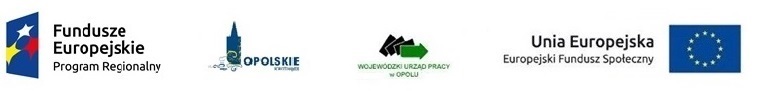 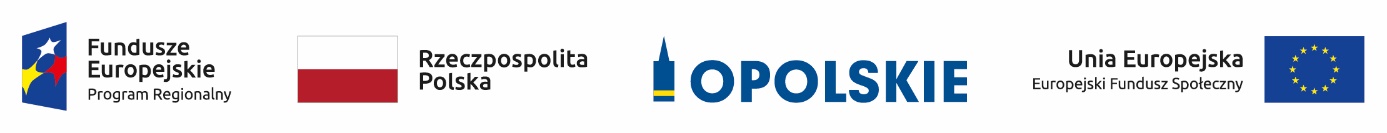 30
Wojewódzki Urząd Pracy w Opolu
3.4 Cel realizacji projektu i jego wpływ na realizację celów RPO WO 2014 2020

Wnioskodawca musi zdefiniować cel projektu odpowiadając przy tym na pytanie „czemu i komu ma służyć realizacja przedmiotowego projektu”. Opisując cel należy pamiętać, że pod tą definicją nie kryją się osiągnięte efekty rzeczowe. Cel projektu musi odpowiadać zakładanym rezultatom, które zostaną wygenerowane bezpośrednio po zakończeniu realizacji przedsięwzięć zaplanowanych w projekcie. 

Cel powinien charakteryzować się cechami zgodnymi z koncepcją SMART.

UWAGA! Cel powinien wynikać ze zdiagnozowanych problemów i być na nie odpowiedzią. Celem nie powinien być środek do jego osiągnięcia (np. przeszkolenie…, objęcie wsparciem…).
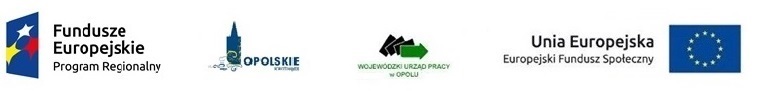 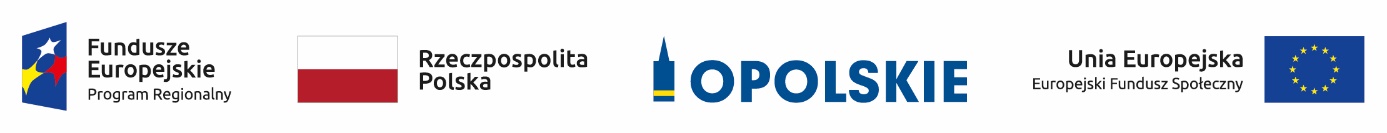 31
Wojewódzki Urząd Pracy w Opolu
3.5 Opis grupy docelowej i uzasadnienie wyboru

Należy opisać osoby i/lub instytucje, które objęte zostaną wsparciem w ramach projektu oraz uzasadnić – uwzględniając specyfikę objętej wsparciem grupy oraz założony cel projektu – wybór konkretnej grupy docelowej spośród wskazanych potencjalnych grup w SZOOP RPO WO 2014-2020 i w regulaminie konkursu.
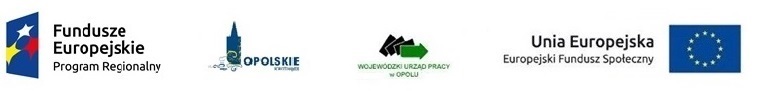 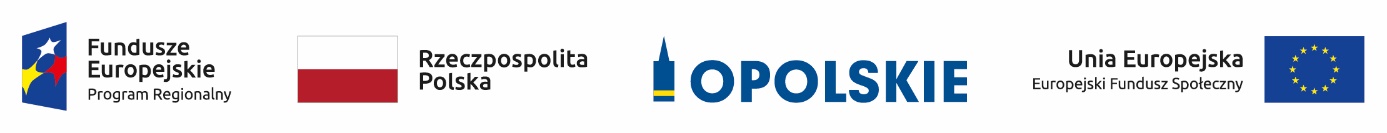 32
Wojewódzki Urząd Pracy w Opolu
3.6 Potencjał i doświadczenie wnioskodawcy
W punkcie 3.6 wniosku o dofinansowanie projektu należy opisać, jakie jest doświadczenie wnioskodawcy i partnera/ów (jeśli występują) przy realizacji projektów o podobnej tematyce/podobnym zakresie. Na podstawie punktu 3.6 sprawdzana jest wiarygodność projektodawcy, w tym przede wszystkim możliwość skutecznej  i płynnej realizacji projektu. 

Informacje niezbędne do wpisania w punkcie 3.6:
1. Roczny obrót wnioskodawcy i/lub partnera (o ile budżet projektu uwzględnia wydatki Partnera) jest równy lub wyższy od wydatków w projekcie. W przypadku podmiotów nie prowadzących działalności gospodarczej i jednocześnie nie będących jednostkami sektora finansów publicznych należy wskazać przychody. W przypadku jednostek sektora finansów publicznych należy wskazać wydatki. 
UWAGA!!! We wniosku muszą znaleźć się zapisy jednoznacznie wskazujące na obrót/przychód/wydatki. 

2. Opis doświadczenia uwzględniający dotychczasową działalność  wnioskodawcy i/lub partnerów z uwzględnieniem dotychczasowej działalności:
	- w obszarze merytorycznym wsparcia projektu (zakres tematyczny),
	- na rzecz grupy docelowej,
	- na określonym obszarze terytorialnym, na którym będzie realizowany projekt.

 3. Opis potencjału wnioskodawcy i/lub partnerów  w zakresie:
	- zasobów finansowych, jakie wniesie do projektu wnioskodawca i/lub partnerzy,
	- potencjału kadrowego wnioskodawcy i/lub partnerów  i sposobu jego wykorzystania w ramach projektu,
	- potencjału technicznego w tym sprzęt i warunki lokalowe wnioskodawcy i/lub partnerów  oraz  sposoby jego  
                             wykorzystania w ramach projektu.
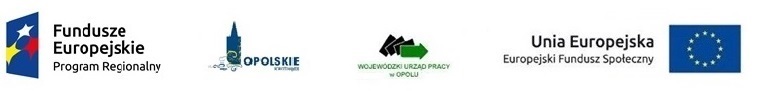 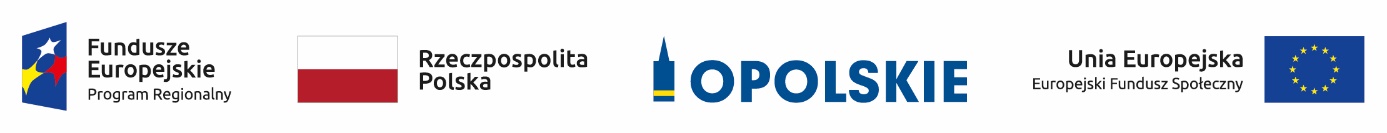 33
Wojewódzki Urząd Pracy w Opolu
3.7 Miejsce realizacji projektu


Miejsce realizacji to obszar, z którego pochodzić będą odbiorcy wsparcia- uczestnicy projektu.
Z rozwijalnej listy należy wybrać powiat, gminę oraz wpisać miejscowość. Natomiast pola dotyczące województwa, podregionu, subregionu zostaną wypełnione automatycznie przez generator wniosku.


UWAGA! Projekt może być realizowany wyłącznie na terenie województwa opolskiego
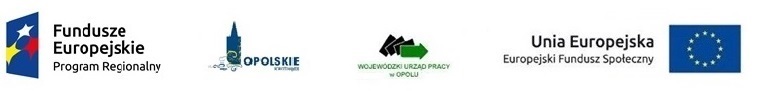 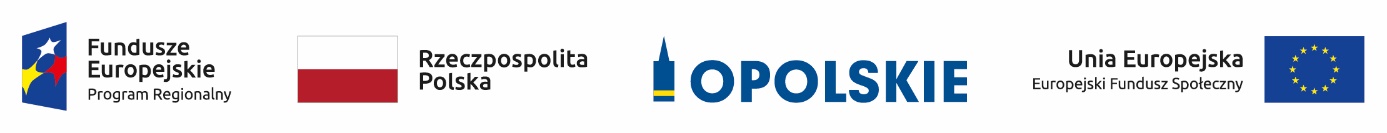 34
Wojewódzki Urząd Pracy w Opolu
3.8 Charakterystyka projektu

Przedmiotem konkursu jest typ projektu wskazany w pkt. 2 Regulaminu konkursu

W niniejszym punkcie należy wypełnić tabelę korzystając z rozwijalnej listy. W poszczególnych polach tj. typ projektu zgodnie z SZOOP, typ projektu dla celów SL2014, powiązanie ze strategiami, należy wybrać odpowiednie opcje. Pole dot. pomocy publicznej jest polem automatycznym wypełnianym na podstawie pkt. 5.1. Ponadto, gdy projekt będzie realizowany za pomocą instrumentów finansowych należy zaznaczyć odpowiedni kwadrat.
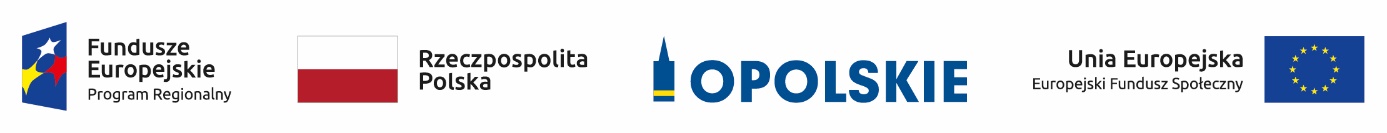 35
Wojewódzki Urząd Pracy w Opolu
3.9 Klasyfikacja projektu

Z rozwijalnej listy należy wybrać kolejno: 
zakres interwencji (dominujący) – „105 Równość kobiet i mężczyzn we wszystkich dziedzinach, w tym pod względem dostępu do zatrudnienia, rozwoju kariery zawodowej, godzenia życia zawodowego i prywatnego, a także promowanie równego wynagrodzenia za taką sama pracę”
zakres interwencji (uzupełniający) zaznaczyć kwadrat „NIE DOTYCZY”, 
formę finansowania – „01 Dotacja bezzwrotna”,
typ obszaru realizacji – „01 Duże obszary miejskie” lub „02 Małe obszary miejskie” lub „03 Obszary wiejskie”,
terytorialne mechanizmy wdrażania,
rodzaj działalności gospodarczej projektu,
branże kluczowe,
temat uzupełniający (np. „08 Nie dotyczy”).

Uwaga! W przypadku typu obszaru realizacji i tematu uzupełniającego należy wpisać typ i temat dominujący w projekcie. 
Terytorialne mechanizmy wdrażania należy wybrać z listy rozwijalnej zgodnie z tabelą 4 załącznika nr 1 Rozporządzenia Wykonawczego Komisji (UE) NR 215/2014 z dnia 7 marca 2014 r. Natomiast wskazany rodzaj działalności powinien być zgodny z tabelą 7 załącznika 1 ww. rozporządzenia. 
UWAGA! Dane, o których mowa powyżej, muszą być zgodne z aktualnym stanem prawnym, wskazanym w dokumentach rejestrowych ujętych w pkt. 2.5 wniosku o dofinansowanie projektu.
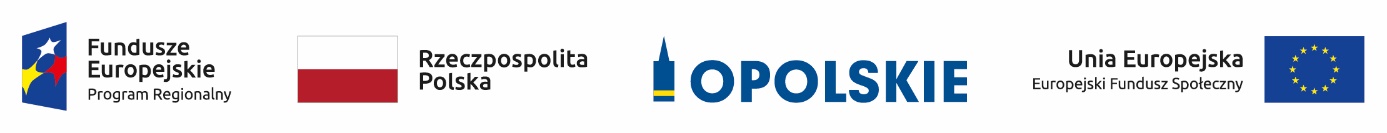 36
Wojewódzki Urząd Pracy w Opolu
3.10 Identyfikacja projektów komplementarnych i efektów synergii

Projekt zgłaszany do wsparcia może być elementem realizacji szerszego przedsięwzięcia, jak również pozostawać w związku z realizacją innych projektów. 
Należy wskazać projekty powiązane logicznie i tematycznie z innymi realizowanymi / zrealizowanymi projektami.
W polu Dane o projekcie należy wpisać nazwę programu, z którego projekt otrzymał dofinansowanie, wartość całkowitą projektu, wartość dofinansowania oraz okres realizacji. Natomiast w polu Opis powiązania należy ująć najważniejsze rezultaty i rozwiązania wypracowane w ramach projektu komplementarnego. W kolejnej kolumnie należy wpisać planowany efekt synergii natomiast w polu Typ i zakres komplementarności należy z listy rozwijalnej wybrać właściwe opcje. Wnioskodawca może podać kilka projektów, z którymi powiązany jest projekt zgłaszany do wsparcia.

3.11 Promocja projektu
Działania informacyjne i promocyjne muszą być realizowane zgodnie z Wytycznymi w zakresie informacji i promocji programów operacyjnych polityki spójności na lata 2014-2020.  

Wydatki związane z promocją projektu ponoszone są wyłącznie w ramach kosztów pośrednich.

3.12 Informacja na temat realizacji usług finansowanych poza Funduszem Pracy
Należy wpisać „nie dotyczy”.
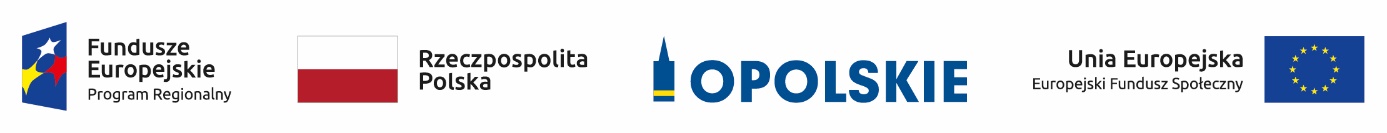 37
Wojewódzki Urząd Pracy w Opolu
Sekcja IV Lista mierzalnych wskaźników projektu

4.1 Wskaźniki kluczowe oraz 4.2 Wskaźniki specyficzne dla programu
UWAGA! Wnioskodawca zobligowany jest do wskazania we wniosku o dofinansowanie wszystkich wskaźników horyzontalnych.
Wskaźniki horyzontalne
Liczba obiektów dostosowanych do potrzeb osób z niepełnosprawnościami
Liczba osób objętych szkoleniami / doradztwem w zakresie kompetencji cyfrowych
2a.      Liczba osób objętych szkoleniami / doradztwem w zakresie kompetencji cyfrowych - kobiety
2b.      Liczba osób objętych szkoleniami / doradztwem w zakresie kompetencji cyfrowych – mężczyźni
   Liczba projektów, w których sfinansowano koszty racjonalnych usprawnień dla osób z  niepełnosprawnościami
   Liczba podmiotów wykorzystujących technologie informacyjno-komunikacyjne

Uwaga! W przypadku, kiedy zakres rzeczowy projektu nie dotyczy danego wskaźnika horyzontalnego, należy wykazać wartość docelową zero. Dla wskaźników, których realizację założono w ramach projektu należy wykazać  wartość docelową większą od zera.
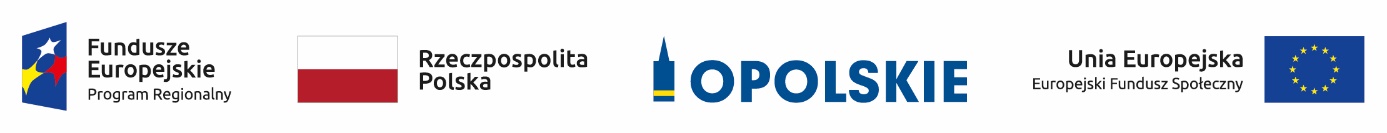 38
Wojewódzki Urząd Pracy w Opolu
Sekcja IV Lista mierzalnych wskaźników projektu
Uwaga!  Wybór wskaźników horyzontalnych oraz określenie wartości docelowej przynajmniej dla jednego wskaźnika jest badane na etapie oceny formalnej. Zwraca się uwagę, że na każdym z etapów oceny projektu wnioskodawca może zostać poproszony o uzupełnienie i wybór wskaźników (poza horyzontalnymi), do czego powinien się zastosować.
Działanie 7.6 Godzenie życia prywatnego i zawodowego

Liczba osób opiekujących się dziećmi w wieku do lat 3 objętych wsparciem w programie
Liczba utworzonych  miejsc opieki nad dziećmi w wieku do lat 3
Liczba osób, które powróciły na rynek pracy po przerwie związanej z urodzeniem/ wychowaniem dziecka, po opuszczeniu programu
Liczba osób pozostających bez pracy, które znalazły pracę lub poszukują pracy po opuszczeniu programu
Wskaźnik efektywności zatrudnieniowej dla osób w najtrudniejszej sytuacji
Wskaźnik efektywności zatrudnieniowej dla pozostałych osób
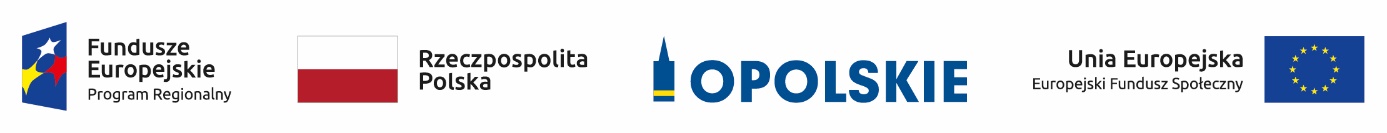 39
Wojewódzki Urząd Pracy w Opolu
Sekcja IV Lista mierzalnych wskaźników projektu

Wnioskodawca zobligowany jest do określenia wartości docelowej większej od zera przynajmniej dla jednego wskaźnika produktu/rezultatu w projekcie.

Wnioskodawca zobowiązany jest do wyboru i określenia wartości większej od zera dla wszystkich wskaźników adekwatnych do celu projektu/ typu projektu/ grupy docelowej- dotyczy łącznie wskaźników ujętych w pkt. 4.1 i 4.2.

Założone wartości docelowe wskaźników większe od zera muszą być realne do osiągnięcia.

Wnioskodawca powinien wykazać także możliwie najwięcej wskaźników pomocniczych odzwierciedlających koszty kwalifikowalne projektu, na podstawie których można m.in. dokonać oceny realizacji kryteriów projektu – dotyczy pkt. 4.2
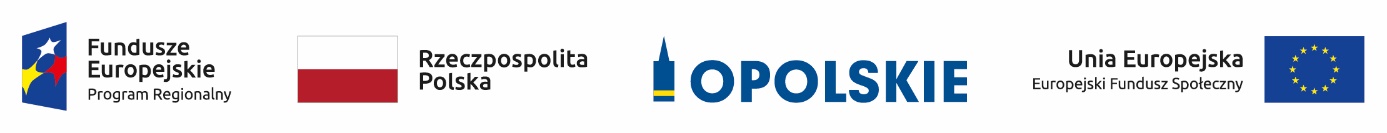 40
Wojewódzki Urząd Pracy w Opolu
Sekcja V Harmonogram rzeczowo-finansowy:

5.1 Zakres rzeczowo-finansowy

Zakres rzeczowy projektu należy przedstawić w tabeli w rozbiciu na poszczególne zadania.
Do każdego zadania należy przypisać nazwę, a w następnym polu opisać działania, które są zaplanowane do realizacji w ramach tego zadania oraz uzasadnienie potrzeby realizacji tego zadania.
Należy wpisać planowany czas realizacji każdego zadania  oraz sposób w jaki zostanie zachowana trwałość rezultatów projektu.
Wnioskodawca dla każdego zadania powinien wybrać z rozwijalnej listy wszystkie planowane wydatki w rozbiciu na typy projektu (lista rozwijalna na podstawie pkt. 3.8.A1) i kategorie kosztów. Wnioskodawca dla każdego zadania powinien wybrać z rozwijalnej listy wszystkie planowane wydatki w rozbiciu na typy projektu (lista rozwijalna na podstawie pkt. 3.8.A1) i kategorie kosztów.
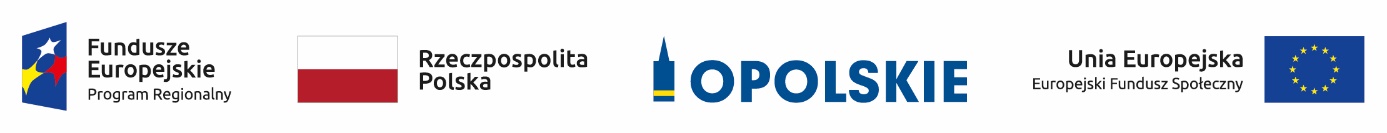 41
Wojewódzki Urząd Pracy w Opolu
Wojewódzki Urząd Pracy w Opolu
Zasady konstruowania budżetu projektu


Przyjęcie danego projektu do realizacji i podpisanie z beneficjentem umowy o dofinansowanie nie oznacza, że wszystkie wydatki, które beneficjent przedstawi we wniosku o płatność w trakcie realizacji projektu, zostaną uznane za kwalifikowalne.

Planowane koszty projektu przedstawione są w budżecie projektu z podziałem na:

 – koszty bezpośrednie - koszty dotyczące realizacji poszczególnych zadań  merytorycznych w projekcie,

 – koszty pośrednie   -   koszty administracyjne związane z obsługą projektu.
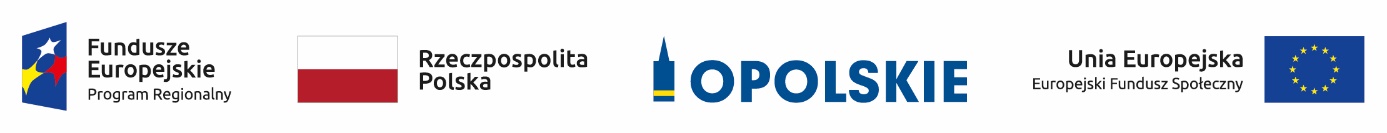 42
Wojewódzki Urząd Pracy w Opolu
Koszty bezpośrednie w ramach projektu powinny zostać oszacowane należycie, racjonalnie i efektywnie, zgodnie z procedurami określonymi w Wytycznych w zakresie kwalifikowalności wydatków w ramach Europejskiego Funduszu Rozwoju Regionalnego, Europejskiego Funduszu Społecznego oraz Funduszu Spójności na lata 2014-2020 oraz z uwzględnieniem stawek rynkowych zgodnie z taryfikatorem maksymalnych, dopuszczalnych cen towarów i usług typowych (powszechnie występujących) dla konkursowego i pozakonkursowego trybu wyboru projektów, dla których ocena przeprowadzona zostanie w ramach Regionalnego Programu Operacyjnego Województwa Opolskiego 2014-2020 w części dotyczącej Europejskiego Funduszu Społecznego.

W budżecie projektu wnioskodawca wskazuje i uzasadnia źródła finansowania wykazując racjonalność i efektywność wydatków oraz brak podwójnego finansowania.
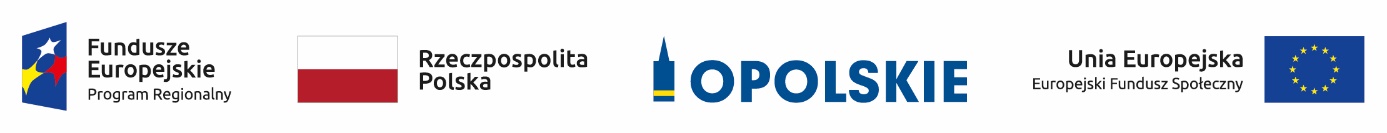 43
Wojewódzki Urząd Pracy w Opolu
Koszty pośrednie stanowią koszty administracyjne związane z obsługą projektu, w szczególności:
 koszty koordynatora lub kierownika projektu oraz innego personelu bezpośrednio zaangażowanego w zarządzanie, rozliczanie, monitorowanie projektu lub prowadzenie innych działań administracyjnych w projekcie, w tym w szczególności koszty wynagrodzenia tych osób, ich delegacji służbowych i szkoleń oraz koszty związane z wdrażaniem polityki równych szans przez te osoby,
 koszty zarządu (wynagrodzenia osób uprawnionych do reprezentowania jednostki, których zakresy czynności nie są przypisane wyłącznie do projektu, np. kierownik jednostki),
 koszty personelu obsługowego (obsługa kadrowa, finansowa, administracyjna, sekretariat, kancelaria, obsługa prawna, w tym dotycząca zamówień) na potrzeby funkcjonowania jednostki,
 koszty obsługi księgowej (wynagrodzenia osób księgujących wydatki w projekcie, koszty związane ze zleceniem prowadzenia obsługi księgowej projektu biuru rachunkowemu),
 koszty utrzymania powierzchni biurowych (czynsz, najem, opłaty administracyjne) związanych z obsługą administracyjną projektu,
 wydatki związane z otworzeniem lub prowadzeniem wyodrębnionego na rzecz projektu subkonta na rachunku bankowym lub odrębnego rachunku bankowego,
 amortyzacja, najem lub zakup aktywów (środków trwałych iw wartości niematerialnych i prawnych używanych na potrzeby osób, o których mowa w literze a, d),
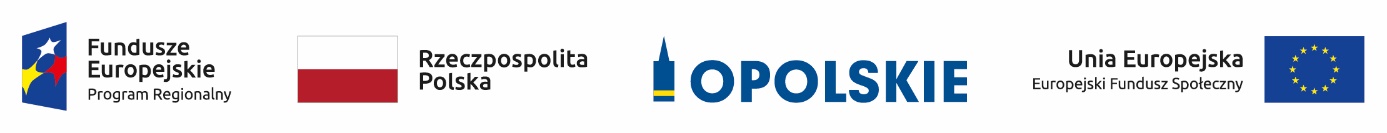 44
Wojewódzki Urząd Pracy w Opolu
opłaty za energię elektryczną, cieplną, gazową i wodę, opłaty przesyłowe, opłaty za odprowadzanie ścieków w  zakresie związanym z obsługą administracyjną projektu,
koszty usług pocztowych, telefonicznych, internetowych, kurierskich związanych z obsługą projektu,
koszty usług powielania dokumentów związanych z obsługą projektu,
koszty materiałów biurowych i artykułów piśmienniczych związanych z obsługą projektu,
koszty ochrony,
koszty sprzątania pomieszczeń związanych z obsługą projektu, w tym środków czystości, dezynsekcji, dezynfekcji, deratyzacji tych pomieszczeń. 

UWAGA !
Niedopuszczalna jest sytuacja, w której koszty pośrednie  zostaną wykazane  w ramach kosztów bezpośrednich. 
W ramach kosztów pośrednich nie są wykazywane wydatki objęte cross-financingiem.
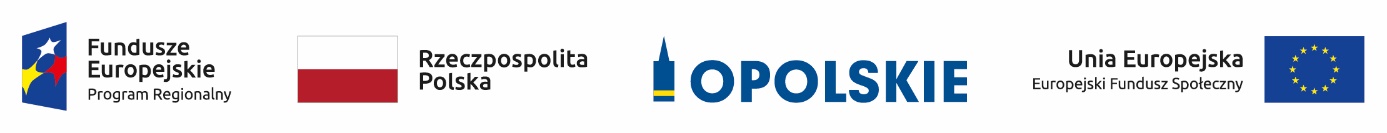 45
Wojewódzki Urząd Pracy w Opolu
W ramach projektu koszty pośrednie mogą być rozliczane wyłącznie z wykorzystaniem następujących stawek ryczałtowych:

  25 % kosztów bezpośrednich – w przypadku projektów o wartości kosztów bezpośrednich do 830 tys. PLN włącznie,

  20 % kosztów bezpośrednich –w przypadku projektów o wartości kosztów bezpośrednich powyżej 830tys. PLN do 1740 tys. PLN włącznie,

  15 % kosztów bezpośrednich – w przypadku projektów o wartości kosztów bezpośrednich powyżej 1740 tys. PLN do 4 550 tys. PLN włącznie,

  10 % kosztów bezpośrednich – w przypadku projektów o wartości kosztów bezpośrednich przekraczających 4 550 tys. PLN.
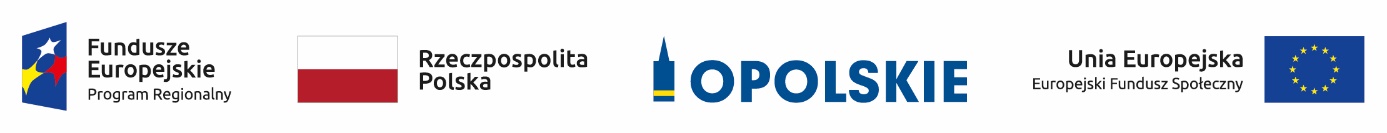 46
Wojewódzki Urząd Pracy w Opolu
TARYFIKATOR
W ramach Działania 7.6 obowiązuje Taryfikator maksymalnych, dopuszczalnych cen towarów i usług typowych (powszechnie występujących) dla konkursowego i pozakonkursowego trybu wyboru projektów, dla których ocena przeprowadzona zostanie w ramach Regionalnego Programu Operacyjnego Województwa Opolskiego 2014-2020 w części dotyczącej Europejskiego Funduszu Społecznego z dnia 12.07.2016 r. (dokument został umieszczony na stronie internetowej rpo.wup.opole.pl pod Regulaminem konkursu dla Działania 7.6 RPO WO 2014-2020).
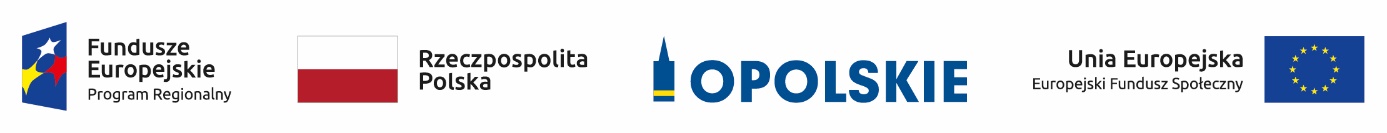 47
Wojewódzki Urząd Pracy w Opolu
Cross-financing
W ramach Działania 7.6 przewidziano wykorzystanie mechanizmu cross-financingu, jednak jego zastosowanie będzie wynikało z indywidualnej analizy każdego przypadku i musi być uzasadnione z punktu widzenia skuteczności lub efektywności osiągania założonych celów. 

Dopuszczalny poziom cross - financingu: 10% wydatków kwalifikowalnych projektu.
 
UWAGA! Zgodnie z Wytycznymi w zakresie kwalifikowalności wydatków w ramach Europejskiego Funduszu Rozwoju Regionalnego, Europejskiego Funduszu Społecznego oraz Funduszu Spójności na lata 2014-2020 w przypadku projektów współfinansowanych z EFS cross-financing może dotyczyć wyłącznie:

zakupu nieruchomości,
zakupu infrastruktury, przy czym poprzez infrastrukturę rozumie się elementy nieprzenośne, na stałe przytwierdzone do nieruchomości, np. wykonanie podjazdu do budynku, zainstalowanie windy w budynku,
dostosowania lub adaptacji (prace remontowo-wykończeniowe) budynków i pomieszczeń.

Cross-financing może dotyczyć tylko takich kategorii wydatków, bez których realizacja projektu nie byłaby możliwa, w szczególności związanych z zapewnieniem realizacji zasady równości szans, a zwłaszcza potrzeb osób niepełnosprawnych.
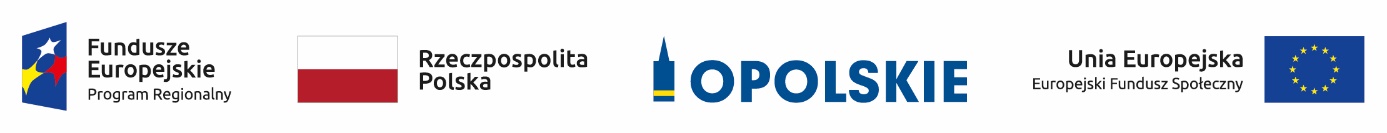 48
Wojewódzki Urząd Pracy w Opolu
Środki trwałe


Wysokość środków trwałych poniesionych w ramach kosztów bezpośrednich projektu oraz wydatków w ramach cross-financingu nie może łącznie przekroczyć 10% wydatków projektu.
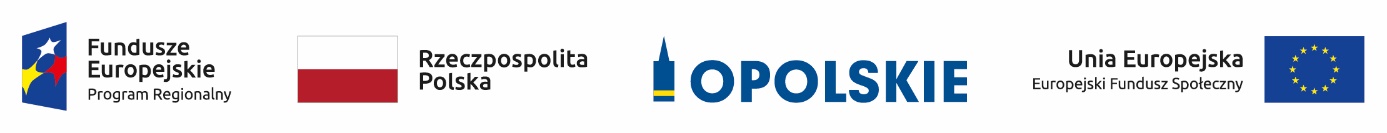 49
Wojewódzki Urząd Pracy w Opolu
Sekcja VI Źródła finansowania wydatków:
6.1 Planowany dochód generowany przez projekt
Należy pozostawić wartość domyślną, tj. „nie dotyczy” bez wypełniania tabeli w kolejnych wierszach.
6.2 Źródła finansowania wydatków kwalifikowalnych projektu nie objętych pomocą publiczną
          
Zgodnie z Regulaminem konkursu dla Działania 7.6, % poziom dofinansowania UE wydatków kwalifikowalnych na poziomie projektu wynosi  85%.
Maksymalny % poziom dofinansowania całkowitego wydatków kwalifikowalnych na poziomie projektu (środki UE + ewentualne współfinansowanie z budżetu państwa lub innych źródeł przyznawane beneficjentowi przez właściwą instytucję) wynosi 90%, w tym maksymalny udział budżetu państwa w finansowaniu wydatków kwalifikowalnych na poziomie projektu 5%

Minimalna wartość projektu -  100 tys. PLN
Maksymalna wartość projektu – nie dotyczy 

Minimalny wkład własny beneficjenta jako % wydatków kwalifikowalnych wynosi 10 %. Wkład własny beneficjenta jest wykazywany we wniosku o dofinansowanie, przy czym to beneficjent określa formę wniesienia wkładu własnego (pieniężny, niepieniężny).
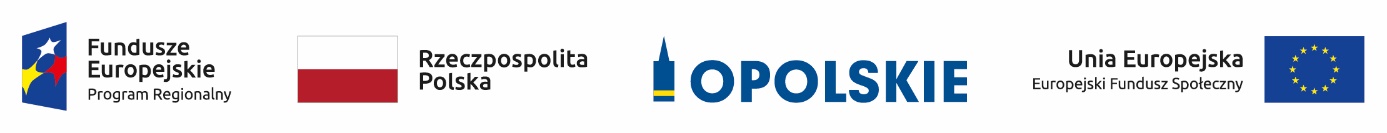 50
Wojewódzki Urząd Pracy w Opolu
6.3 A Źródła finansowania wydatków kwalifikowalnych projektu objęte pomocą publiczną
Tabelę dla projektu objętego pomocą należy wypełnić analogiczne jak dla projektu bez pomocy, tj. zgodnie z opisem w pkt. 6.2.

Pomoc de minimis udzielana jest m.in. na:
Subsydiowane zatrudnienie pracowników znajdujących się w szczególnie niekorzystnej sytuacji, pracowników znajdujących się  w bardzo niekorzystnej sytuacji oraz pracowników niepełnosprawnych,
Doposażenie lub wyposażenie stanowiska pracy,
 
Natomiast pomoc publiczna może być przeznaczona m.in. na subsydiowanie zatrudnienia. 

6.3 B Źródła finansowania wydatków kwalifikowalnych projektu objęte pomocą de minimis

6.4 Źródła finansowania wydatków kwalifikowalnych projektu razem (nie objęte pomocą publiczną oraz objęte pomocą publiczną i pomocą de minimis).
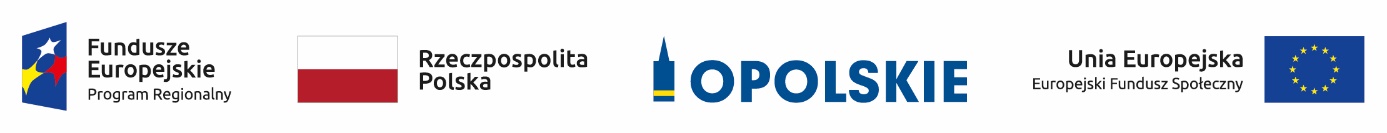 51
Wojewódzki Urząd Pracy w Opolu
SEKCJA VII Zgodność projektu z politykami horyzontalnymi UE:
7.1  Zrównoważony rozwój
Ze względu na charakter interwencji przewidzianej do realizacji w Regionalnym Programie Operacyjnym zakres EFS, co do zasady będzie ona miała charakter neutralny. 
Niemniej, tam gdzie będzie to uzasadnione, zasada zrównoważonego rozwoju będzie realizowana poprzez włączenie zagadnień z nią związanych do tematyki wsparcia realizowanego przy współfinansowaniu EFS.

7.2 Równość szans i niedyskryminacja

Należy opisać, w jaki sposób, w procesie realizacji projektu i po jego ukończeniu, zostaną uwzględnione interesy osób znajdujących się w trudnej sytuacji życiowej i/lub zawodowej: osób z niepełnosprawnościami, osób zagrożonych ubóstwem lub wykluczeniem społecznym, itp.
Należy określić wpływ projektu na zapewnienie równości szans w dostępie do rynku pracy, czy możliwość skorzystania w produktów i/lub usług oferowanych w ramach projektu.
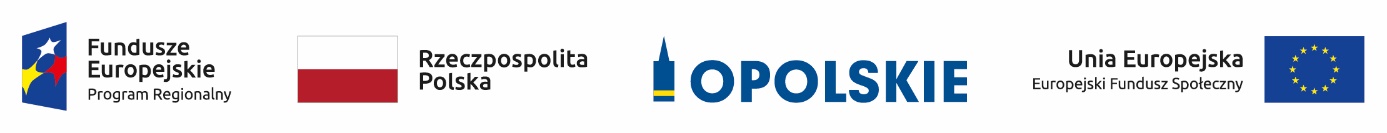 52
Wojewódzki Urząd Pracy w Opolu
7.3 Równouprawnienie płci

W niniejszym punkcie wnioskodawca powinien opisać, w jaki sposób, w procesie realizacji projektu i po jego ukończeniu, zostanie uwzględniona równość mężczyzn i kobiet.

Uwaga! Każdy projekt współfinansowany z EFS musi spełnić standard minimum, o którym mowa w Wytycznych w zakresie realizacji zasady równości szans i niedyskryminacji, w tym dostępności dla osób z niepełnosprawnościami oraz zasady równości szans kobiet i mężczyzn w funduszach unijnych na lata 2014-2020. Wniosek o dofinansowanie projektu nie musi uzyskać maksymalnej liczby punktów za każde kryterium standardu minimum (wymagane są co najmniej 3 punkty).
 Brak uzyskania co najmniej 3 punktów w standardzie minimum jest równoznaczny z odrzuceniem wniosku o dofinansowanie projektu lub skierowaniem go do negocjacji.
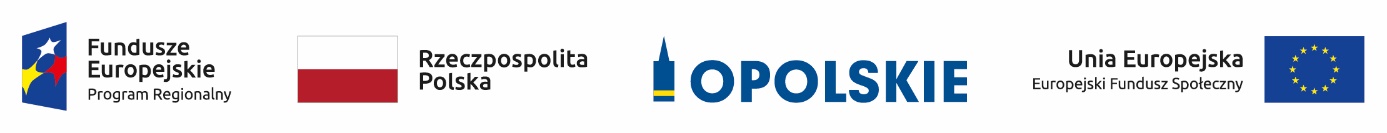 53
Wojewódzki Urząd Pracy w Opolu
Sekcja VIII Zgodność projektu z zasadą konkurencyjności/ustawą prawo zamówień publicznych:
Beneficjent zobowiązany jest do przygotowania i przeprowadzenia postępowania o udzielenie zamówienia publicznego w ramach projektu w sposób zapewniający w szczególności zachowanie uczciwej konkurencji i równe traktowanie wykonawców, a także zgodnie z warunkami i procedurami określonymi w Wytycznych w zakresie kwalifikowalności wydatków w ramach Europejskiego Funduszu Rozwoju Regionalnego, Europejskiego Funduszu Społecznego oraz Funduszu Spójności na lata 2014-2020. Udzielanie zamówienia publicznego w ramach projektu następuje zgodnie z:
ustawą Pzp 
zasadą konkurencyjności.


Sekcja IX Sytuacja projektu w przypadku nie zakwalifikowania do wsparcia:

Punkt wypełnia się automatycznie.
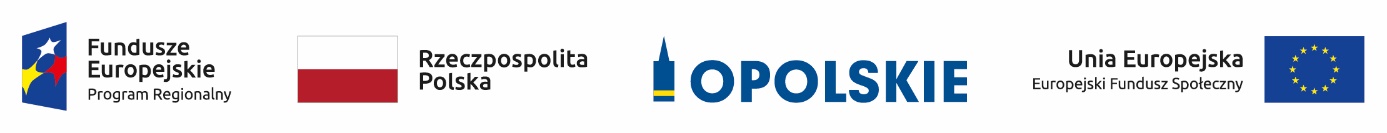 54
Wojewódzki Urząd Pracy w Opolu
Sekcja X Oświadczenia wnioskodawcy:
Należy zwrócić szczególną uwagę w przypadku projektów partnerskich, że składane we wniosku o dofinansowanie projektu oświadczenia, powinny także uwzględniać deklaracje w tym zakresie w stosunku do wszystkich partnerów biorących udział w projekcie. 
Wnioskodawcy, którzy zaliczają podatek VAT (w całości lub części) do kosztów kwalifikowalnych w ramach projektu, zobowiązani są do przedstawienia w polu tekstowym odpowiednim dla wybranej opcji szczegółowego uzasadnienia zawierającego podstawę prawną na brak możliwości obniżenia podatku VAT należnego, o VAT naliczony zarówno na dzień sporządzania wniosku o dofinansowanie projektu jak również mając na uwadze planowany sposób wykorzystania w przyszłości (w okresie realizacji projektu oraz w okresie trwałości projektu) majątku wytworzonego w związku z realizacją projektu.

UWAGA!  Oświadczenie zawarte w pkt 10 musi być zgodne z informacją wskazaną w pkt 2.5 wniosku. W sytuacji, gdy projekt objęty jest zasadami pomocy publicznej Wnioskodawca zobligowany jest do zaznaczenia oświadczenia nr 11. W przypadku, gdy beneficjent jest podmiotem udzielającym pomocy de minimis,                    a pomoc będzie udzielana uczestnikom projektu, należy postąpić analogicznie.
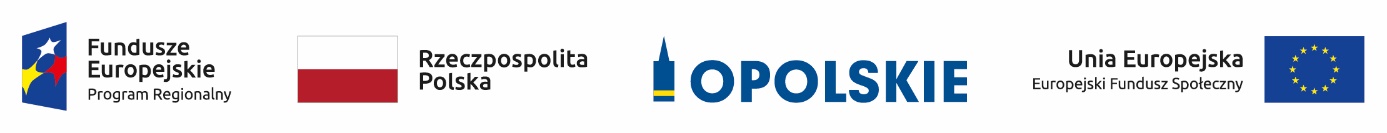 55
Wojewódzki Urząd Pracy w Opolu
Sekcja XI Lista załączników/Kryteria wyboru projektów:
11.1: Z listy rozwijalnej należy wybrać „nie dotyczy”.
11.2: Kryteria wyboru projektów 


Sekcja XII Karta lidera/partnera (ów) projektu:
W przypadku, gdy wnioskodawca wybierze opcję utworzenia wniosku o dofinansowanie projektu dla projektu realizowanego z udziałem partnerów generator automatycznie wyświetli możliwość utworzenia KARTY LIDERA PROJEKTU  oraz  KARTY/KART   PARTNERA/PARTNERÓW   PROJEKTU.
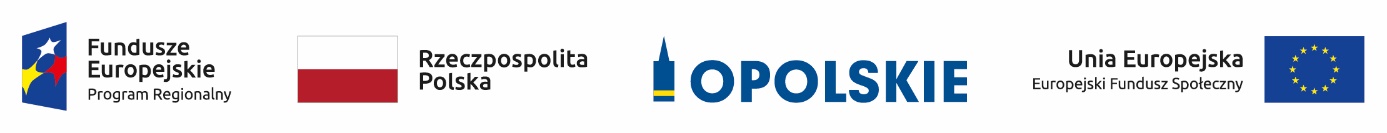 56
Wojewódzki Urząd Pracy w Opolu
Projekty partnerskie

Możliwość realizacji projektów w partnerstwie została określona w art. 33 Ustawy z dnia 11 lipca 2014r. o zasadach realizacji programów w zakresie polityki spójności finansowanych w perspektywie finansowej 2014-2020 (Dz. U. z 2017r. Poz. 1460, 1475 z późn. zm.). Zapis ten określa ogólne zasady realizacji projektów partnerskich oraz zasady wyboru partnerów spoza sektora finansów publicznych przez podmioty, o których mowa w art. 3 ust. 1 ustawy z dn. 29 stycznia 2004r. Prawo zamówień publicznych.
UWAGA! Projekty mogą być realizowane w partnerstwie o ile jest to uzasadnione z punktu widzenia efektywności i sprawności jego realizacji.
Należy przy tym zaznaczyć, iż istotą realizacji projektu w partnerstwie jest wspólna realizacja projektu przez podmioty wnoszące do partnerstwa różnorodne zasoby (ludzkie, organizacyjne, techniczne, finansowe). Niedopuszczalne w takiej sytuacji jest zlecanie zadań pomiędzy podmiotami partnerstwa, a także angażowanie jako personelu projektu pracowników partnerów przez beneficjenta i odwrotnie. 
 
Realizacja  projektu w partnerstwie wymaga spełnienia niżej wskazanych warunków:
1.   Posiadania partnera wiodącego (będącego stroną umowy o dofinansowanie).
2. Adekwatności udziału partnerów, tj. adekwatności wnoszonych przez nich zasobów ludzkich, organizacyjnych, technicznych       i finansowych do zakresu zadań realizowanych przez nich w ramach projektu.
3.   Wspólnego przygotowania wniosku o dofinansowanie przez  partnera wiodącego i  pozostałych partnerów.
4.   Zawarcia porozumienia/ umowy o partnerstwie która określa w szczególności:
- przedmiot porozumienia albo umowy;
- prawa i obowiązki stron;
- zakres i formę udziału poszczególnych partnerów w projekcie;
 partnera wiodącego uprawnionego do reprezentowania pozostałych partnerów projektu;
 sposób przekazywania dofinansowania na pokrycie kosztów ponoszonych przez poszczególnych partnerów projektu, umożliwiający  określenie kwoty dofinansowania udzielonego każdemu z partnerów;
- sposób postępowania w przypadku naruszenia lub niewywiązania się stron z porozumienia lub umowy.
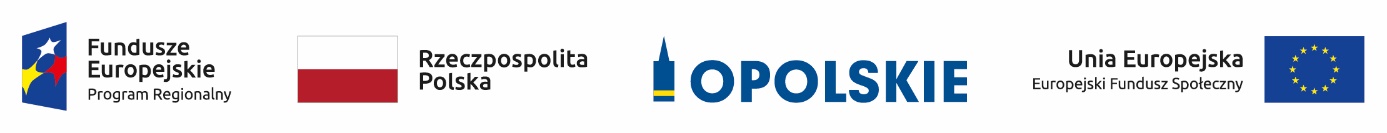 57
Wojewódzki Urząd Pracy w Opolu
Na etapie składania wniosku o dofinansowanie – w przypadku projektów realizowanych w partnerstwie – nie jest wymagana od wnioskodawcy umowa o partnerstwie. W przypadku przyjęcia projektu do realizacji, Wnioskodawca zostanie zobligowany do dostarczenia umowy o partnerstwie, jednoznacznie określającej cele i reguły partnerstwa oraz jego ewentualny plan finansowy. Podpisanie umowy o partnerstwie musi nastąpić przed dniem zawarcia umowy o dofinansowanie. 
 
Podmiot ubiegający się o dofinansowanie, o którym mowa w art. 3 ust. 1 ustawy z dnia 29 stycznia 2004 r. – Prawo zamówień publicznych, inicjujący projekt partnerski dokonuje wyboru partnerów spośród podmiotów innych niż wymienione w art. 3 ust. 1-3a tej ustawy z zachowaniem zasady przejrzystości i równego traktowania. Podmiot ten dokonując wyboru, jest zobowiązany w szczególności do:
ogłoszenia otwartego naboru partnerów na swojej stronie internetowej wraz ze wskazaniem co najmniej 21-dniowego terminu na zgłaszanie się partnerów;
uwzględnienia przy wyborze partnerów; zgodności działania potencjalnego partnera z celami partnerstwa, deklarowanego wkładu potencjalnego partnera w realizację celu partnerstwa, doświadczenia w realizacji projektów o podobnym charakterze;
podanie do publicznej wiadomości na swojej stronie internetowej informacji o podmiotach wybranych do pełnienia funkcji partnera.
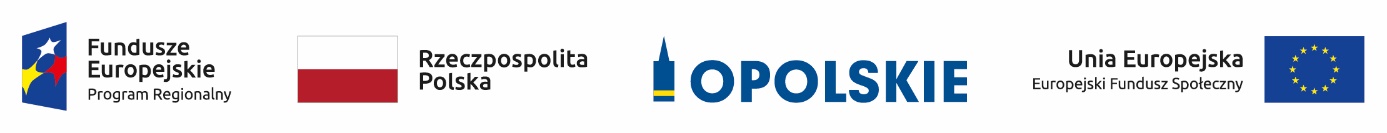 58
Wojewódzki Urząd Pracy w Opolu
UWAGA
Wybór partnerów oraz podpisanie porozumienia/umowy o partnerstwie z każdym partnerem wskazanym we wniosku musi nastąpić przed złożeniem wniosku o  dofinansowanie projektu. 


W przypadkach uzasadnionych koniecznością zapewnienia prawidłowej i terminowej realizacji projektu, za zgodą właściwej instytucji może nastąpić zmiana partnera, do zmiany partnera  w takim trybie należy zastosować odpowiednio przepisy art. 33 ust 2 ustawy  wdrożeniowej.
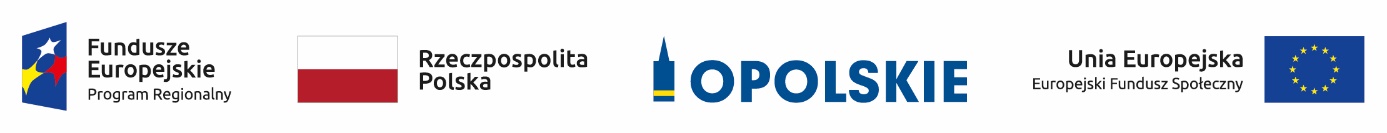 59
Wojewódzki Urząd Pracy w Opolu
Podmiot, o którym mowa w art. 3 ust. 1 ustawy z dnia 29 stycznia 2004r. – Prawo zamówień publicznych, niebędący podmiotem inicjującym projekt partnerski, po przystąpieniu do realizacji projektu partnerskiego podaje do publicznej wiadomości w Biuletynie Informacji Publicznej informację o rozpoczęciu realizacji projektu partnerskiego wraz z uzasadnieniem przyczyn przystąpienia do jego realizacji oraz wskazaniem partnera wiodącego w tym projekcie.

Podmioty nie należące do sektora finansów publicznych indywidualnie określają zasady wyboru partnera projektu.


Podmioty, które zostały wykluczone z możliwości otrzymania dofinansowania, nie mogą być stroną porozumienia czy umowy o partnerstwie.
 
Strony realizują wspólnie projekt partnerski na warunkach określonych w:
wzorze umowy o dofinansowanie,
porozumieniu/umowie o partnerstwie.
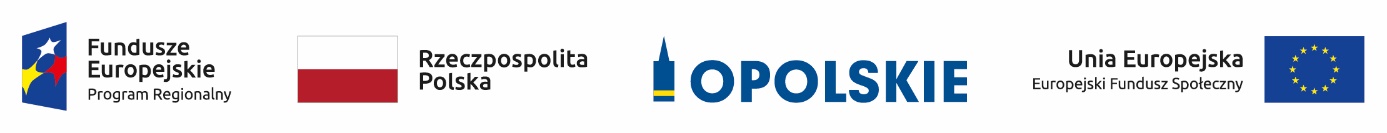 60
Wojewódzki Urząd Pracy w Opolu
DZIĘKUJĘ ZA UWAGĘ 


W przypadku konieczności udzielenia wnioskodawcy wyjaśnień w kwestiach dotyczących konkursu oraz pomocy  w interpretacji postanowień niniejszego Regulaminu, IP udziela indywidualnie odpowiedzi na pytania wnioskodawcy. Zapytania do IOK można składać za pomocą:

  
e – maila: punktefs@wup.opole.pl
Faksu: 77 44 16 599
Telefonu: 77 44 16 754
Bezpośrednio w siedzibie: 
 
Wojewódzki Urząd Pracy w Opolu
Punkt Informacyjny o EFS
Pokój nr 14
ul. Głogowska 25c 
45-315 Opole
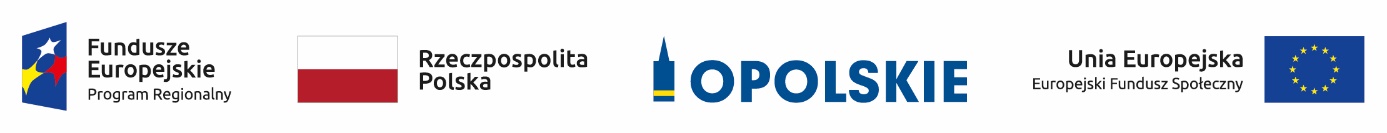 61